Правила пожарной безопасности в школе
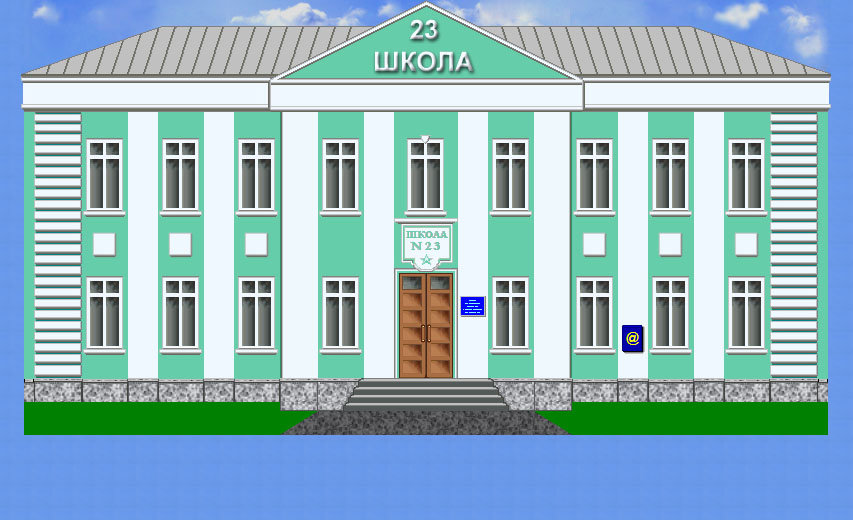 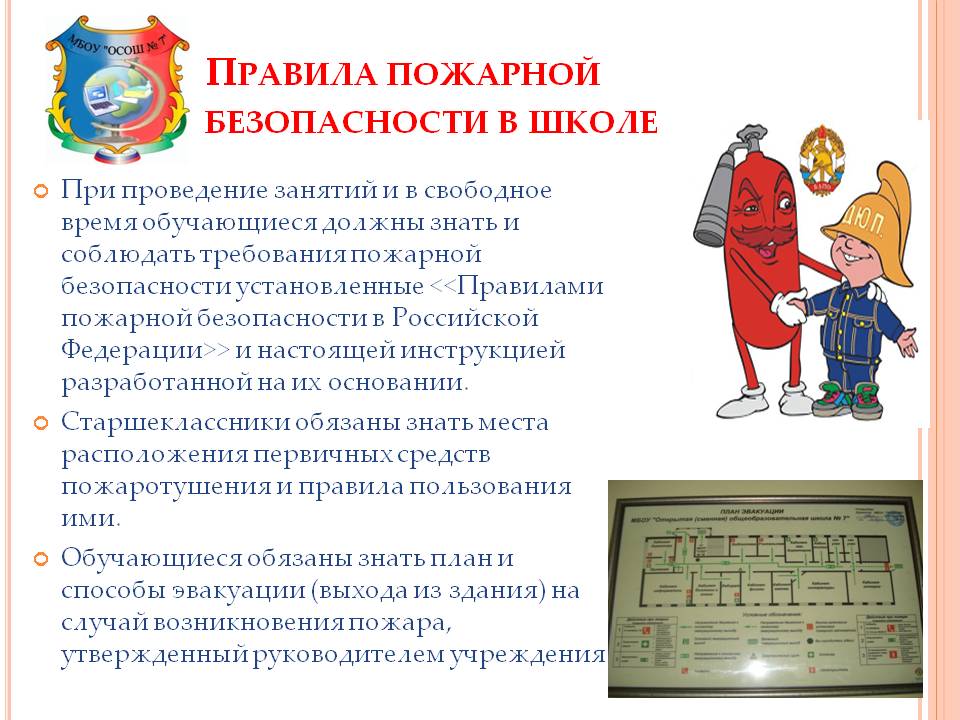 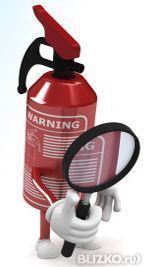 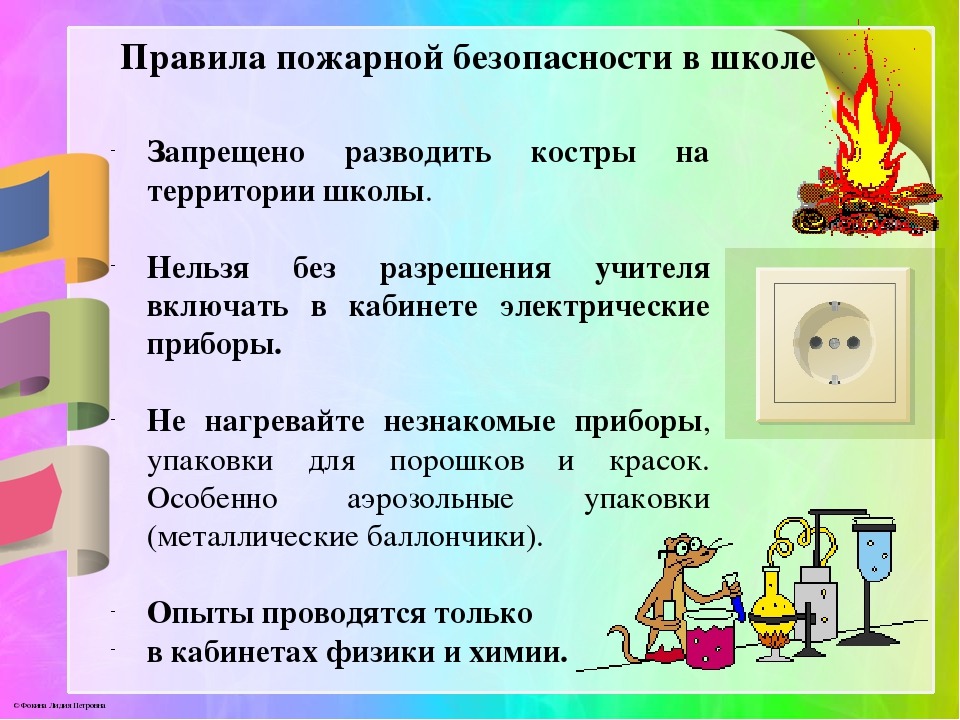 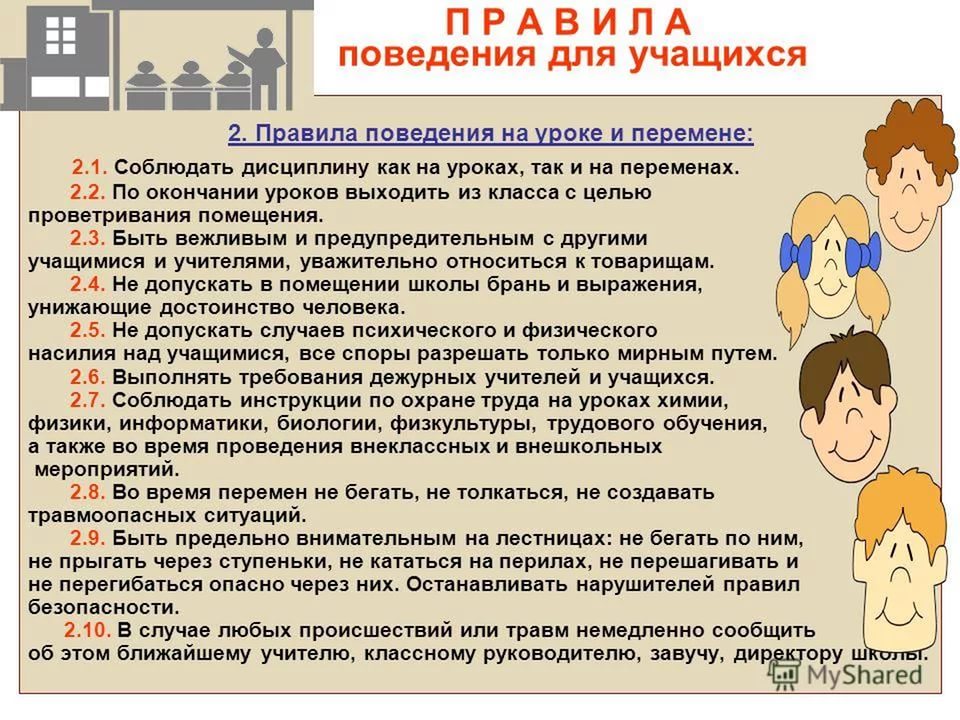 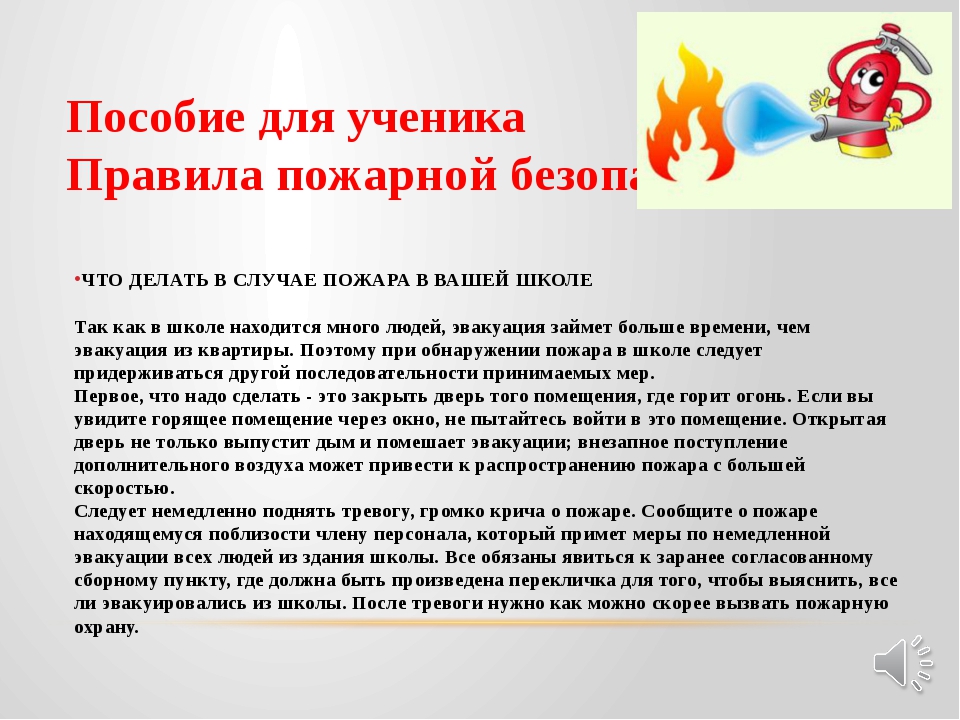 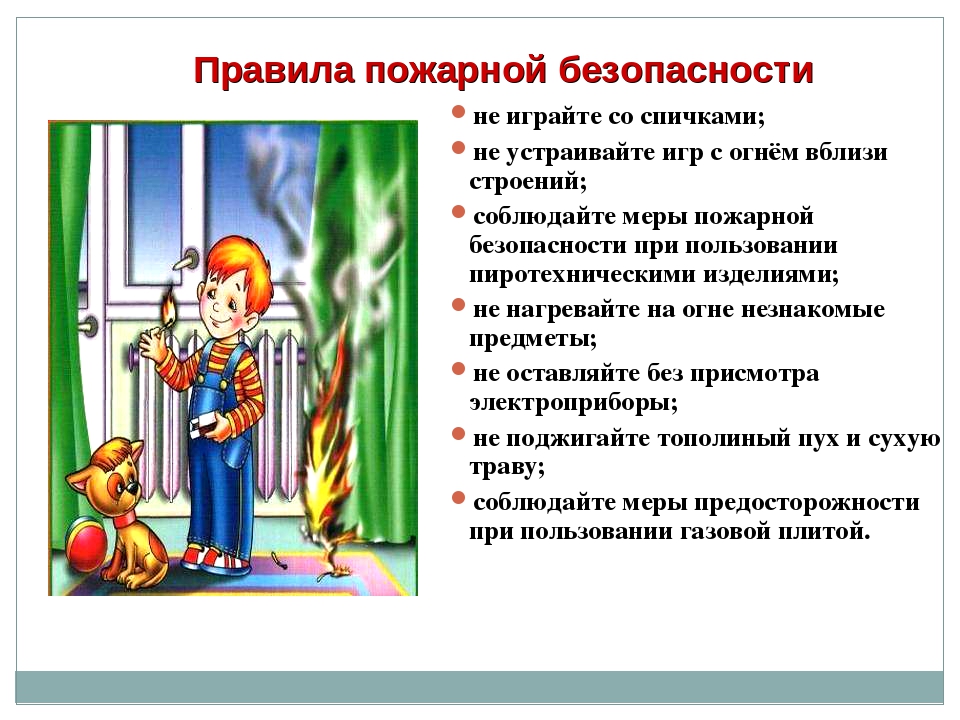 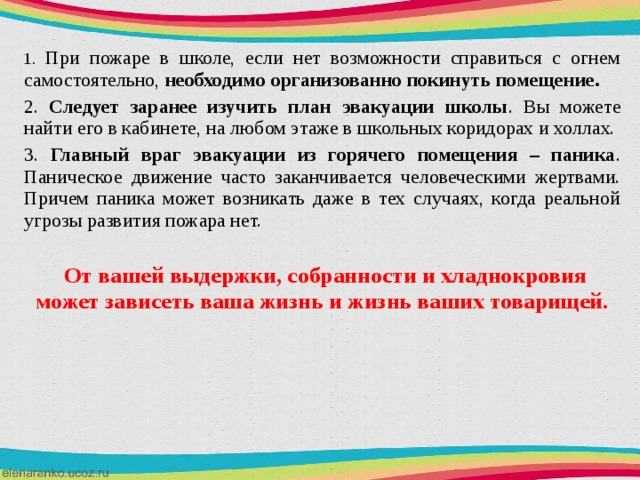 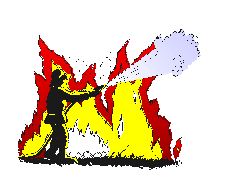 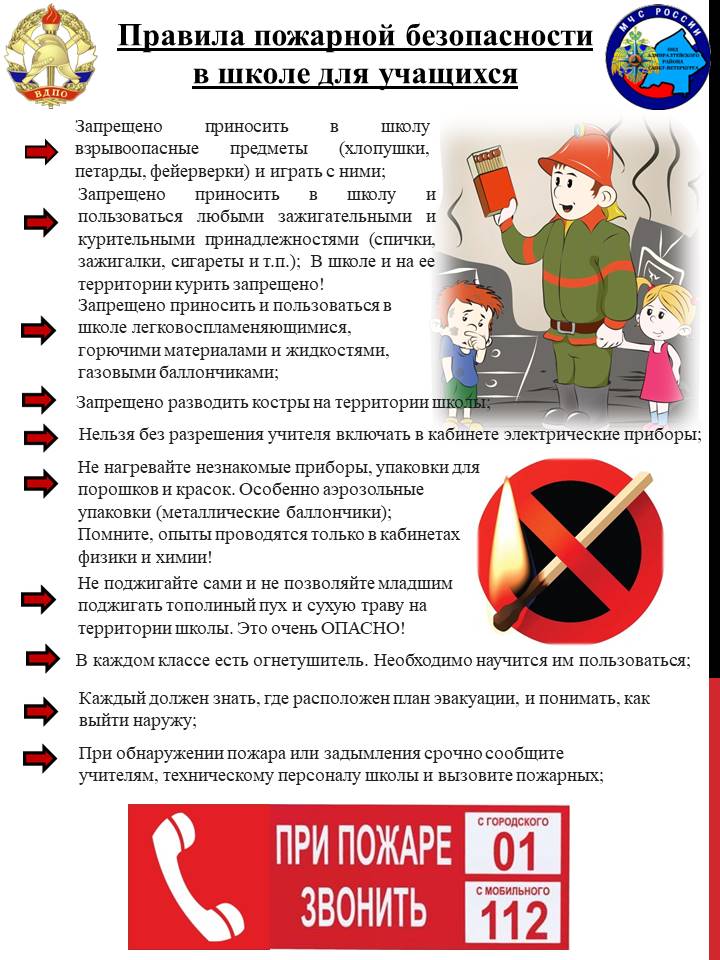 1
1
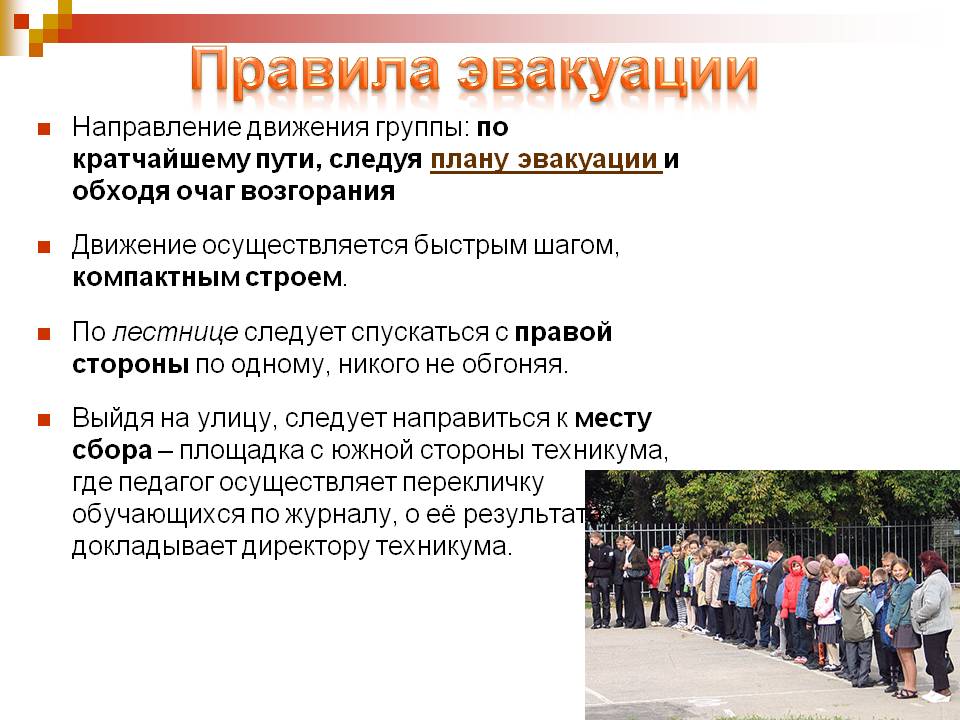 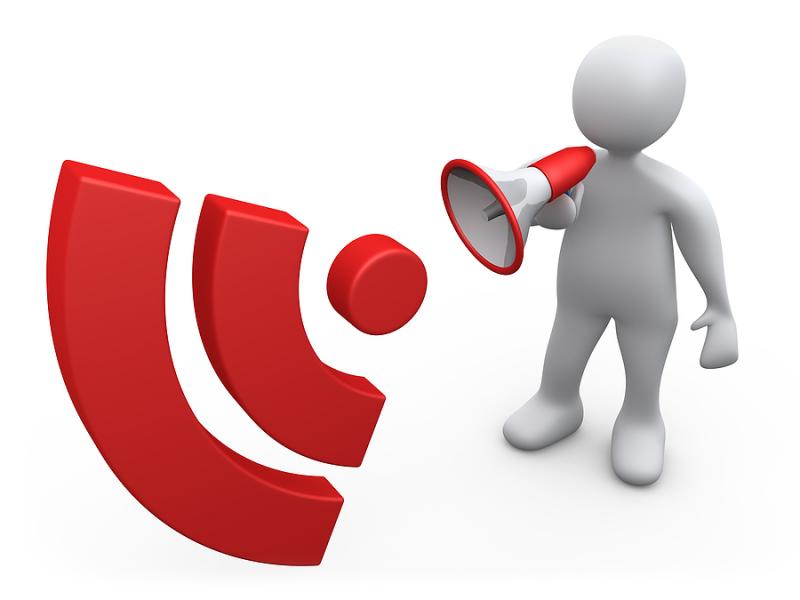 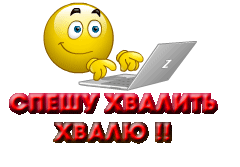 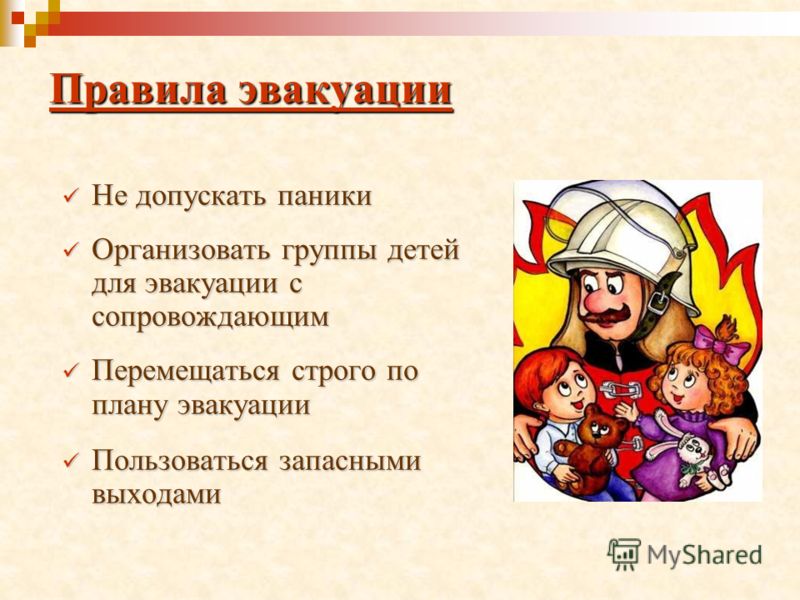 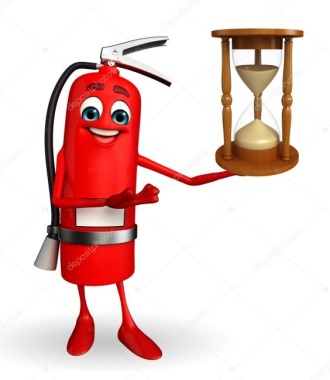 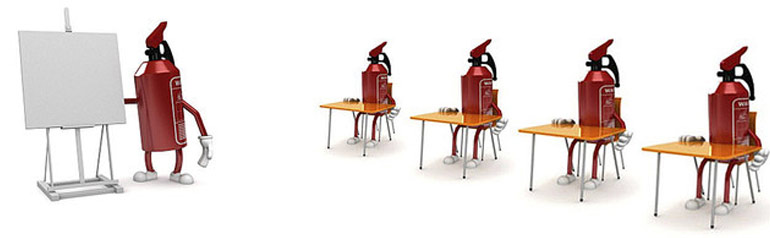 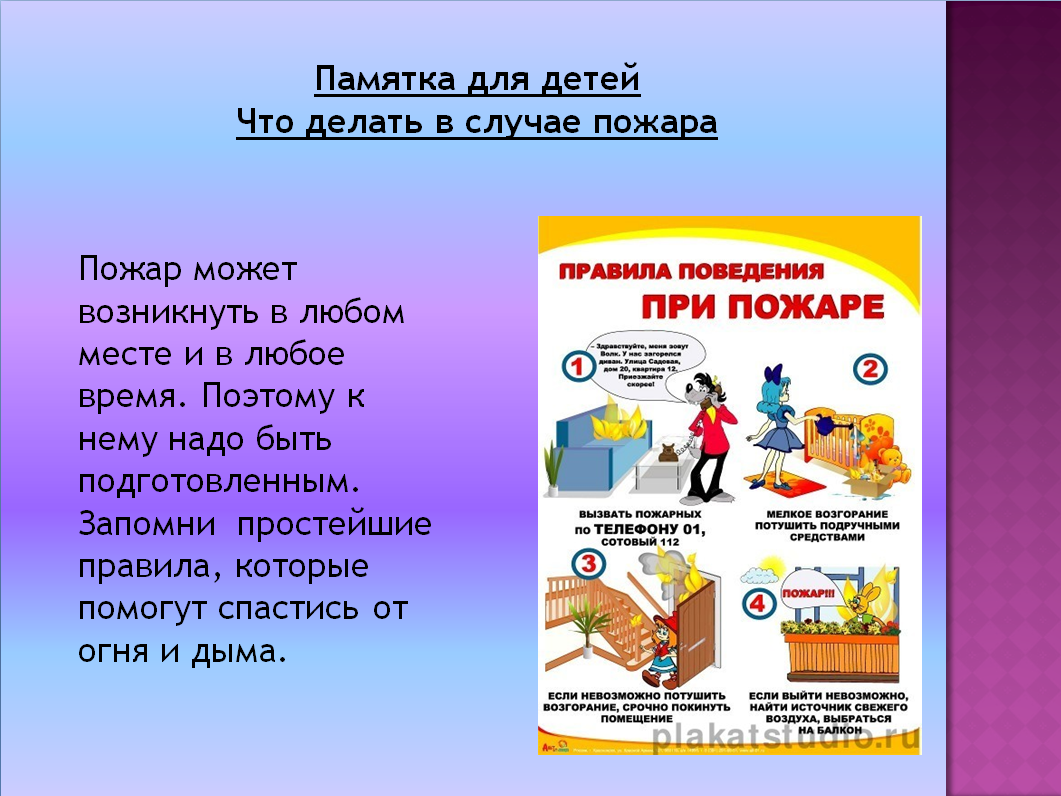 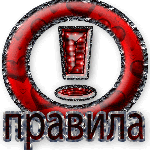 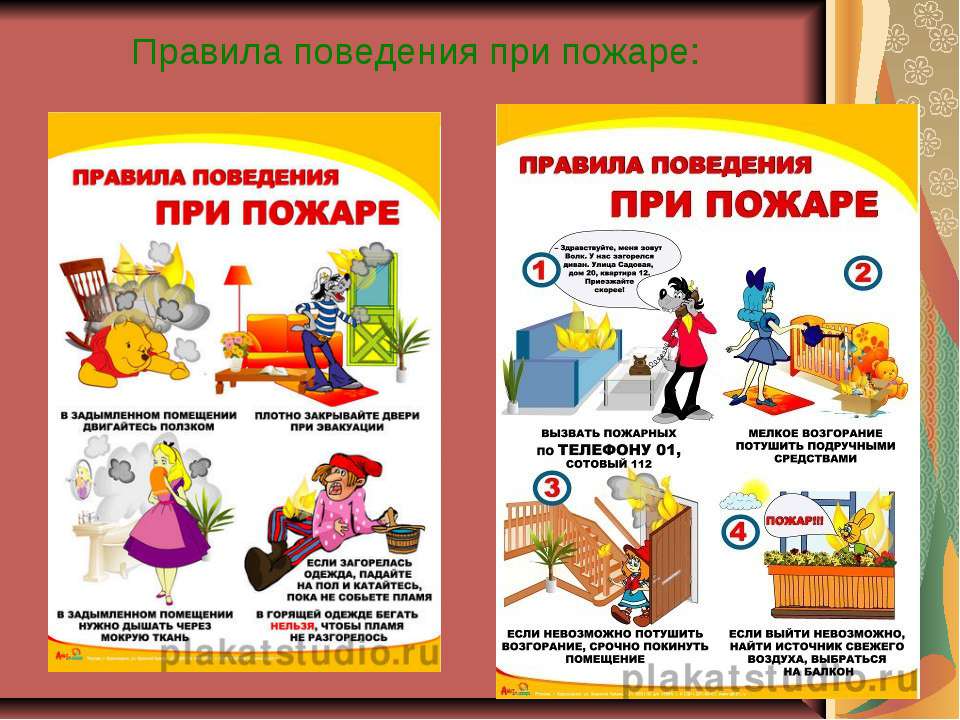 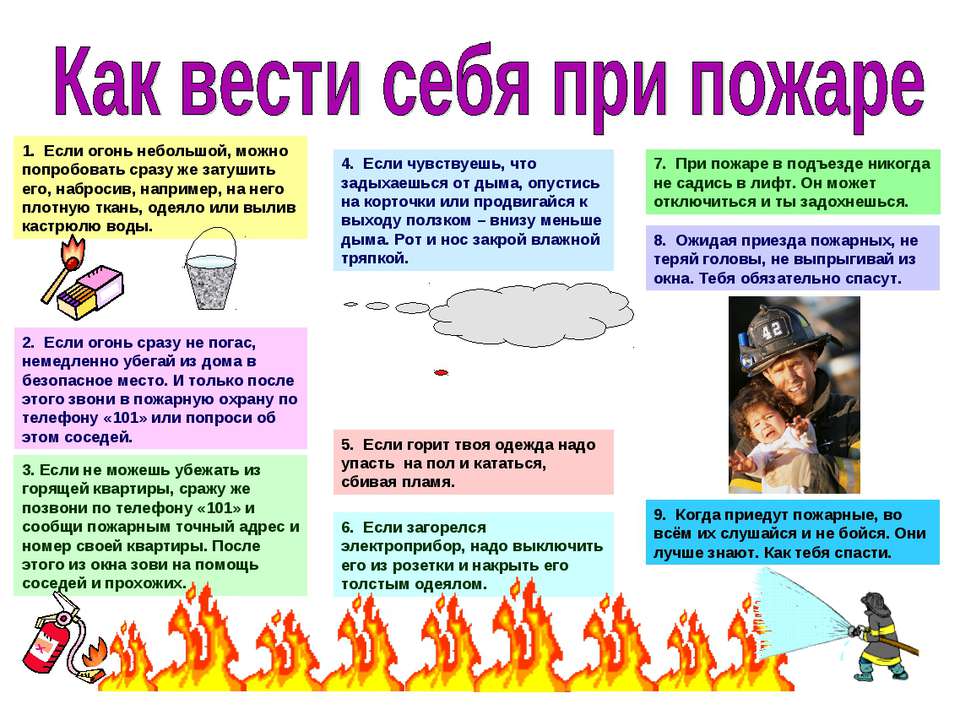 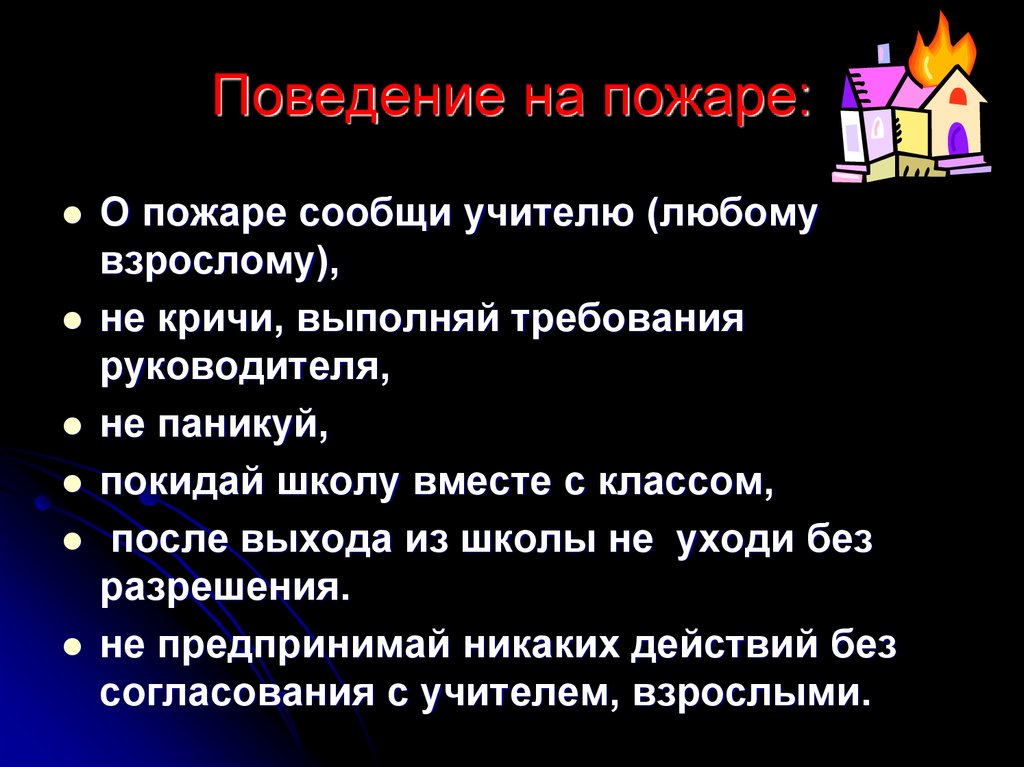 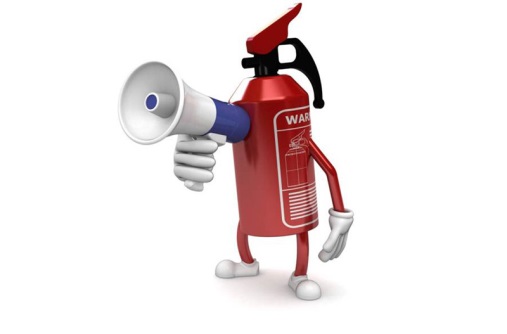 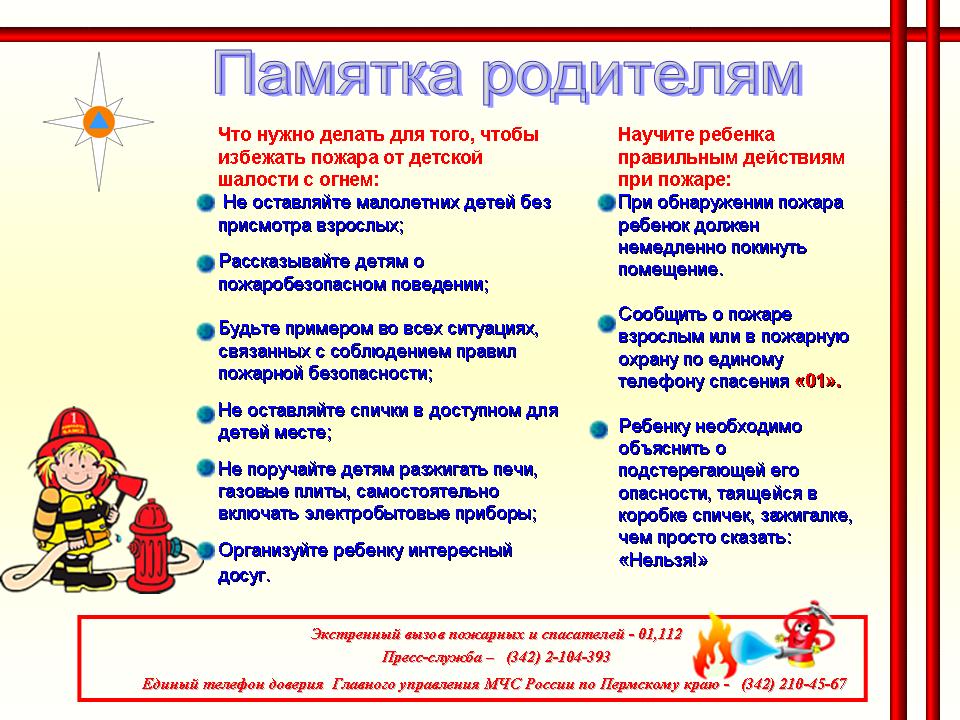 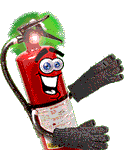 101
101
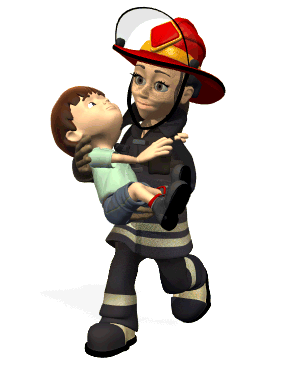 Безопасность детей в ваших руках
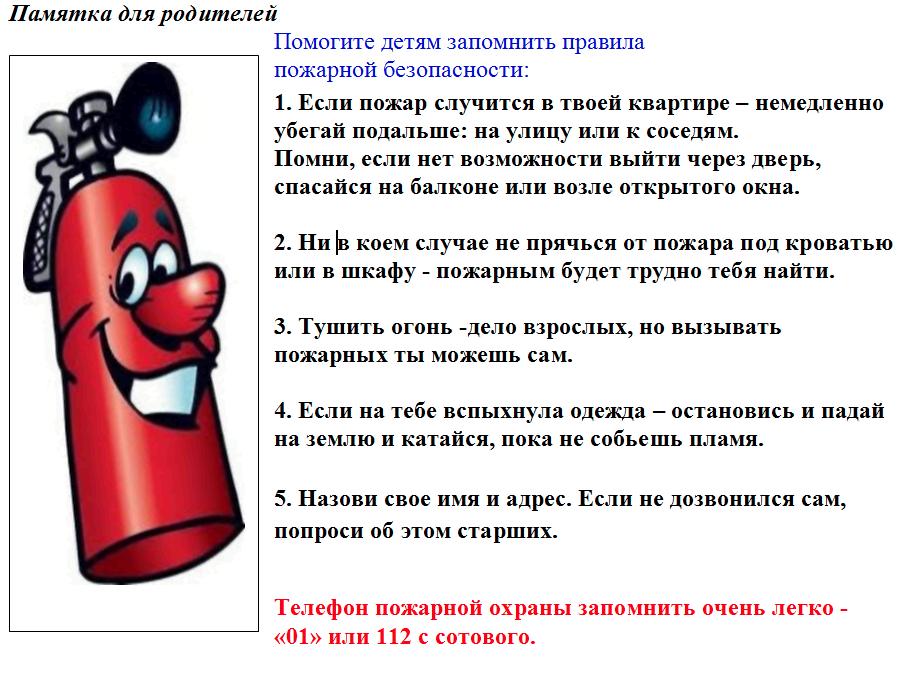 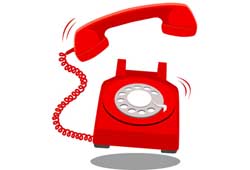 101 или 112 с сотового
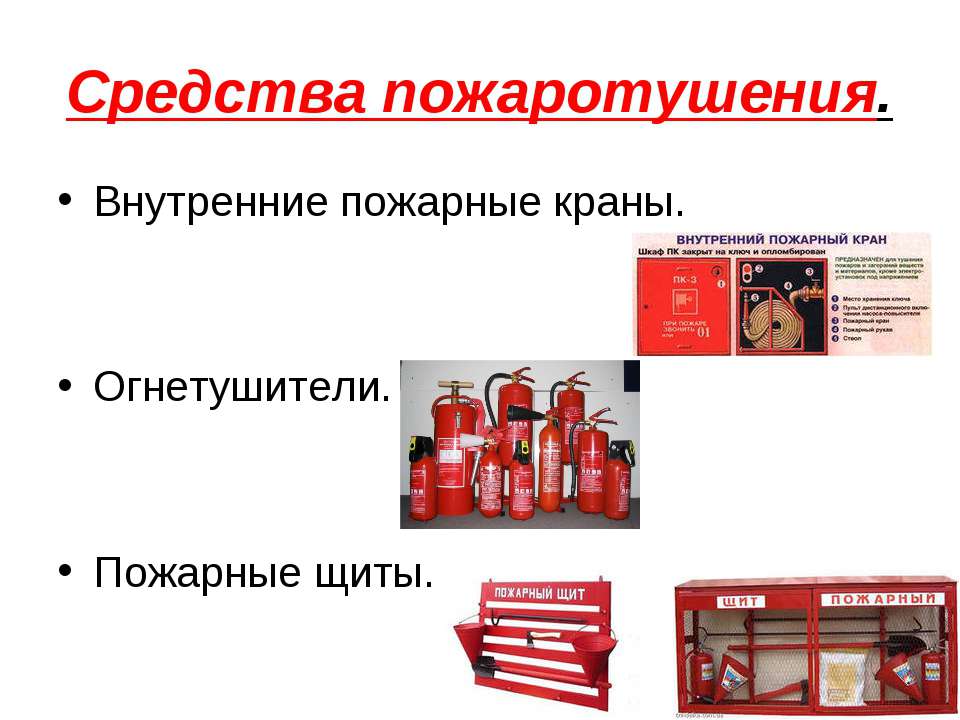 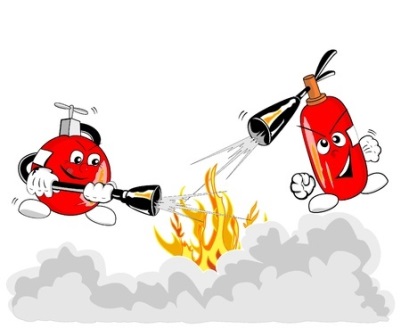 Уголок пожарной безопасности
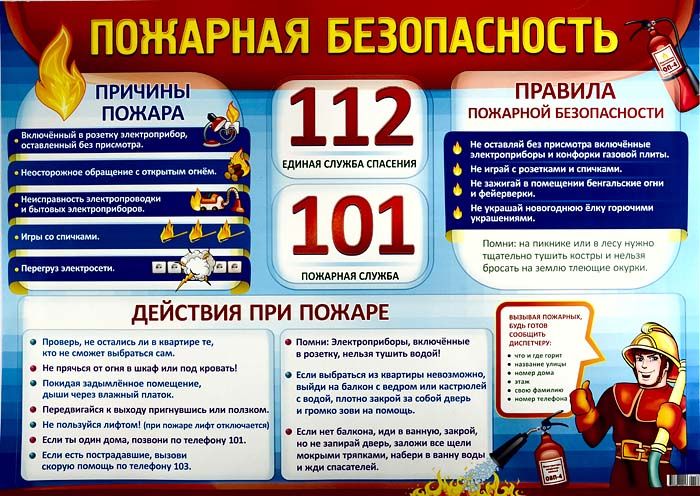 ОГНЕТУШИТЕЛЬ
Самое распространенное средство
     Наиболее распространенными из первичных средств пожаротушения являются огнетушители. В качестве огнегасительного вещества в них используются пенообразующие составы, инертные газы и порошковые составы
Что такое огнетушитель???
     Огнетушители - технические устройства, предназначенные для тушения пожаров в начальной стадии их возникновения.
    Огнетушители классифицируются по виду используемого огнетушащего вещества, объему корпуса и способу подачи огнетушащего состава
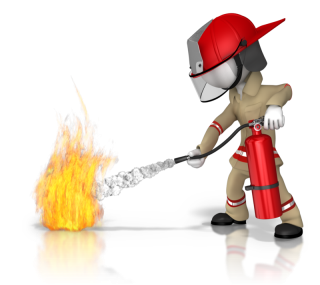 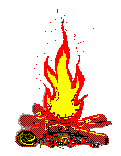 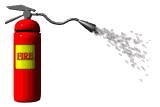 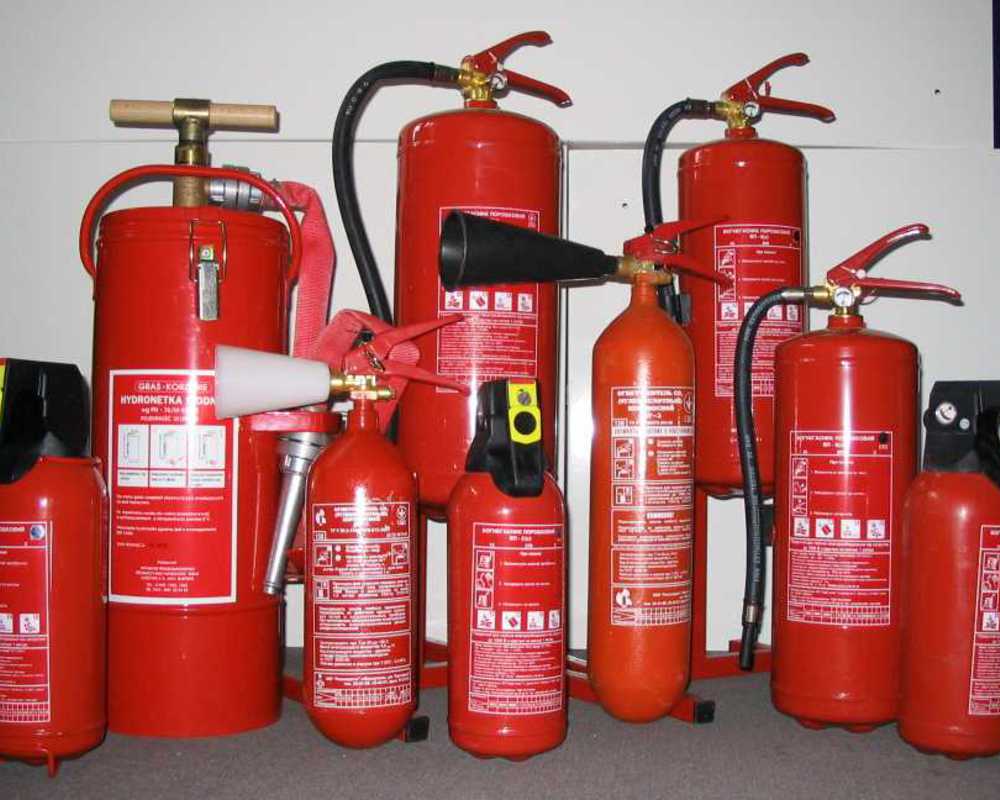 Порошковые огнетушители
Для тушения небольших очагов загораний горючих жидкостей, газов, электроустановок напряжением до 1000 В, металлов и их сплавов используются порошковые огнетушители. 
    Во время пользования снимают крышку огнетушителя и через сетку порошок ПСБ вручную распыляют на очаг горения. Образующееся устойчивое порошковое облако изолирует кислород воздуха и ингибирует горение
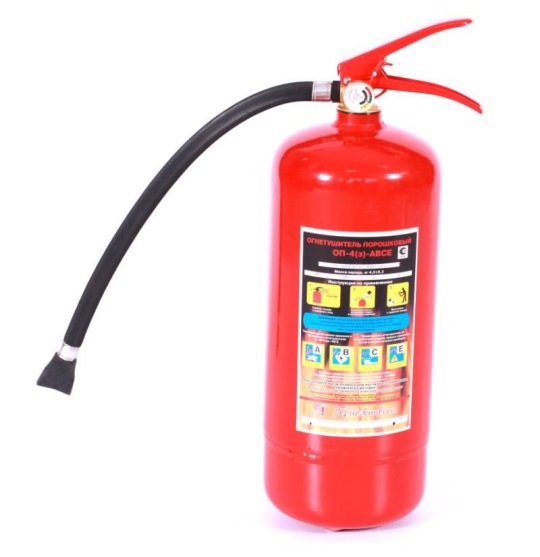 Приведение в действие:
закачные (з): 
1. снять огнетушитель с держателя и поднести к очагу пожара;
2.  сорвать пломбу, выдернуть чеку;
3.  направить шланг с насадкой на огонь и нажать на рычаг;
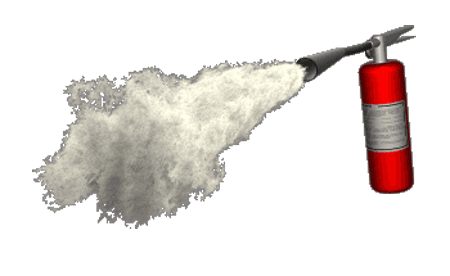 Углекислотный огнетушитель
Углекислотные огнетушители предназначены для тушения загораний различных веществ и материалов, за исключением веществ, которые могут гореть без доступа воздуха,
     Углекислотные огнетушители выпускаются как ручные, так и передвижные. Ручные огнетушители одинаковы по устройству и состоят из стального высокопрочного баллона, в горловину которого ввернуто запорно-пусковое устройство вентильного или пистолетного типа, сифонной трубки, которая служит для подачи углекислоты из баллона к запорно-пусковому устройству,
 и раструба-снегообразователя
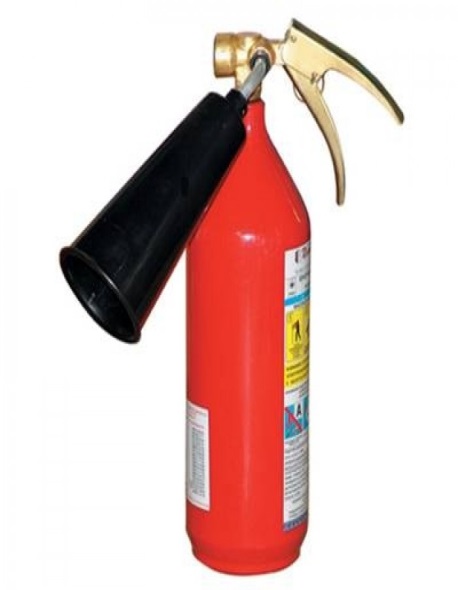 ПРИВИДЕНИЕ В ДЕЙСТВИЕ.
1. - снять огнетушитель с держателя и поднести к очагу пожара;2. –  сорвать пломбу, выдернуть чеку;3.   - направить раструб на очаг;4.   - нажать на рычаг.
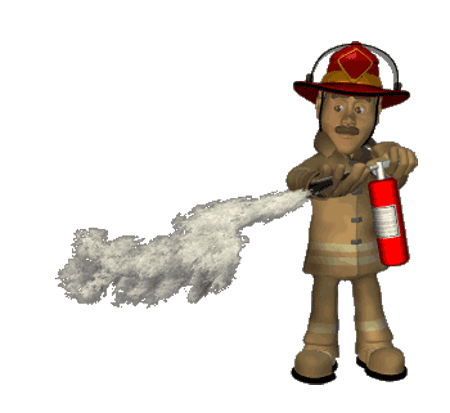 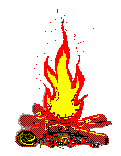 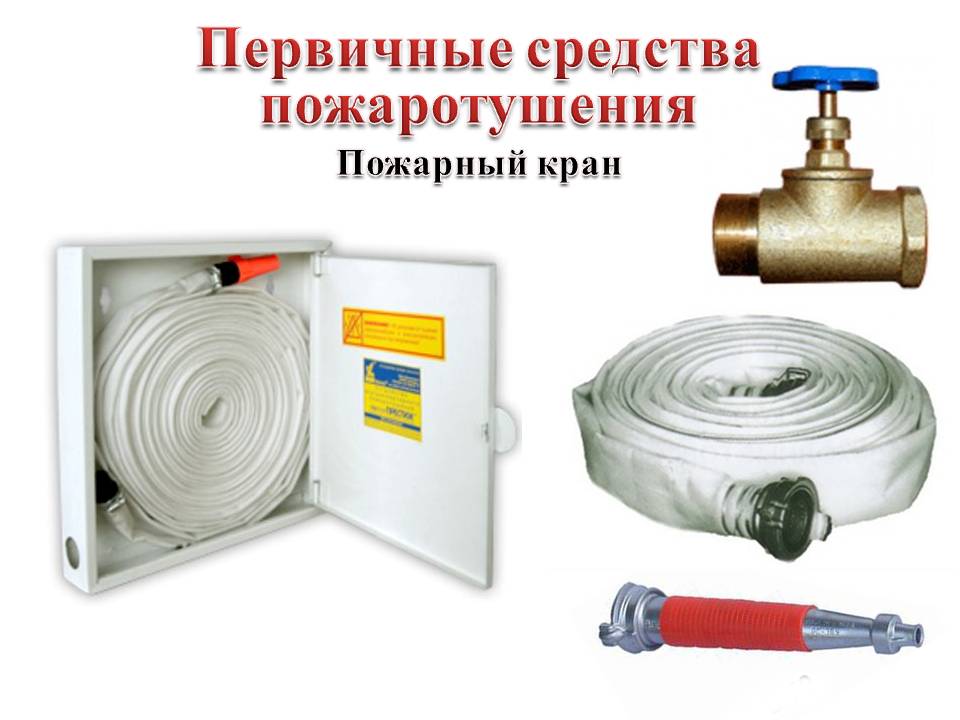 Игры  с огнем опасны
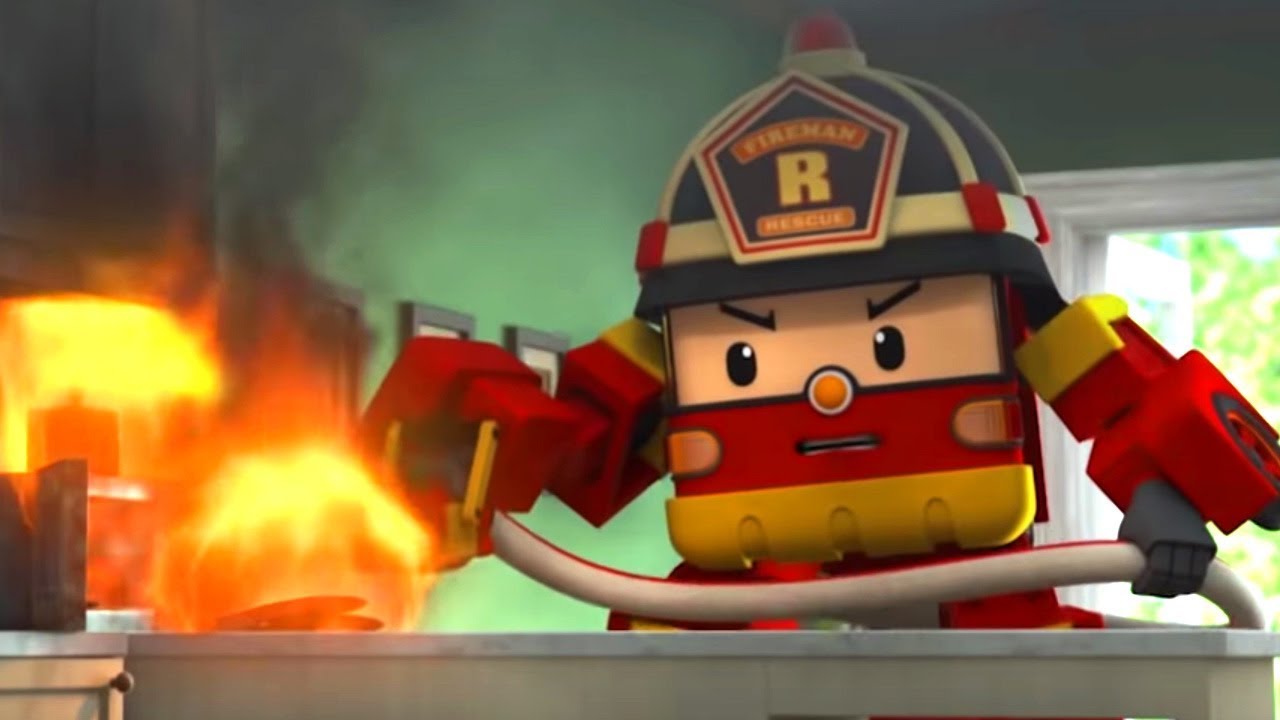 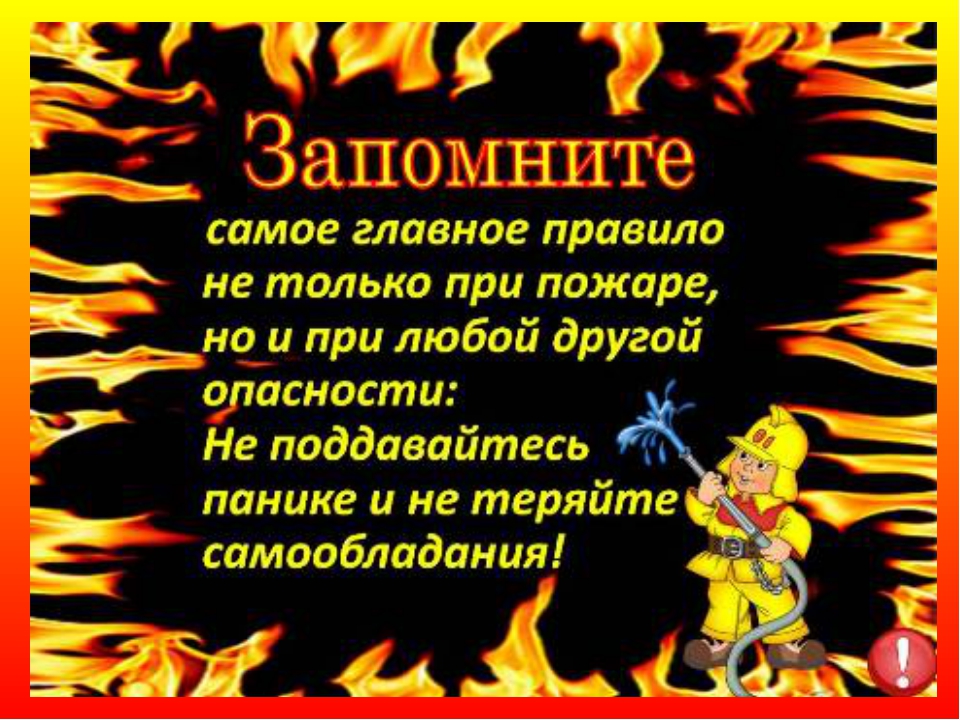 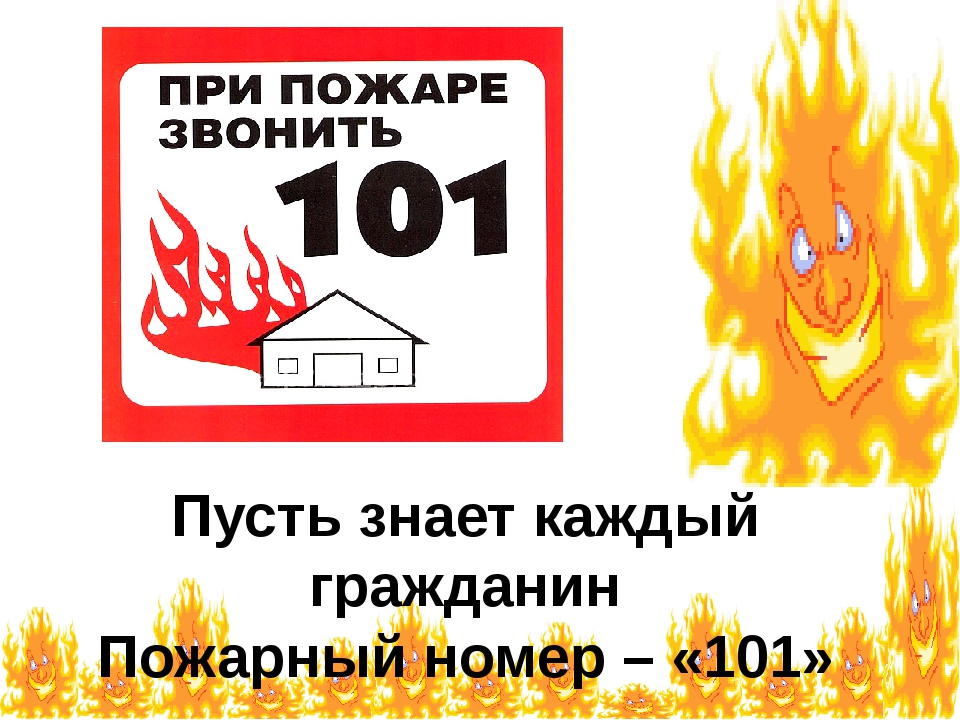